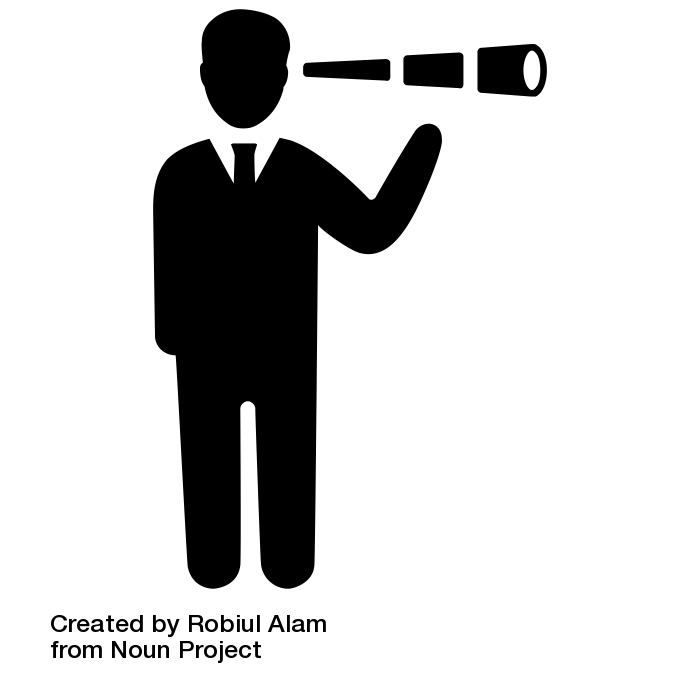 BİR SURE TANIYORUM: FELAK SURESİ VE ANLAMI
3
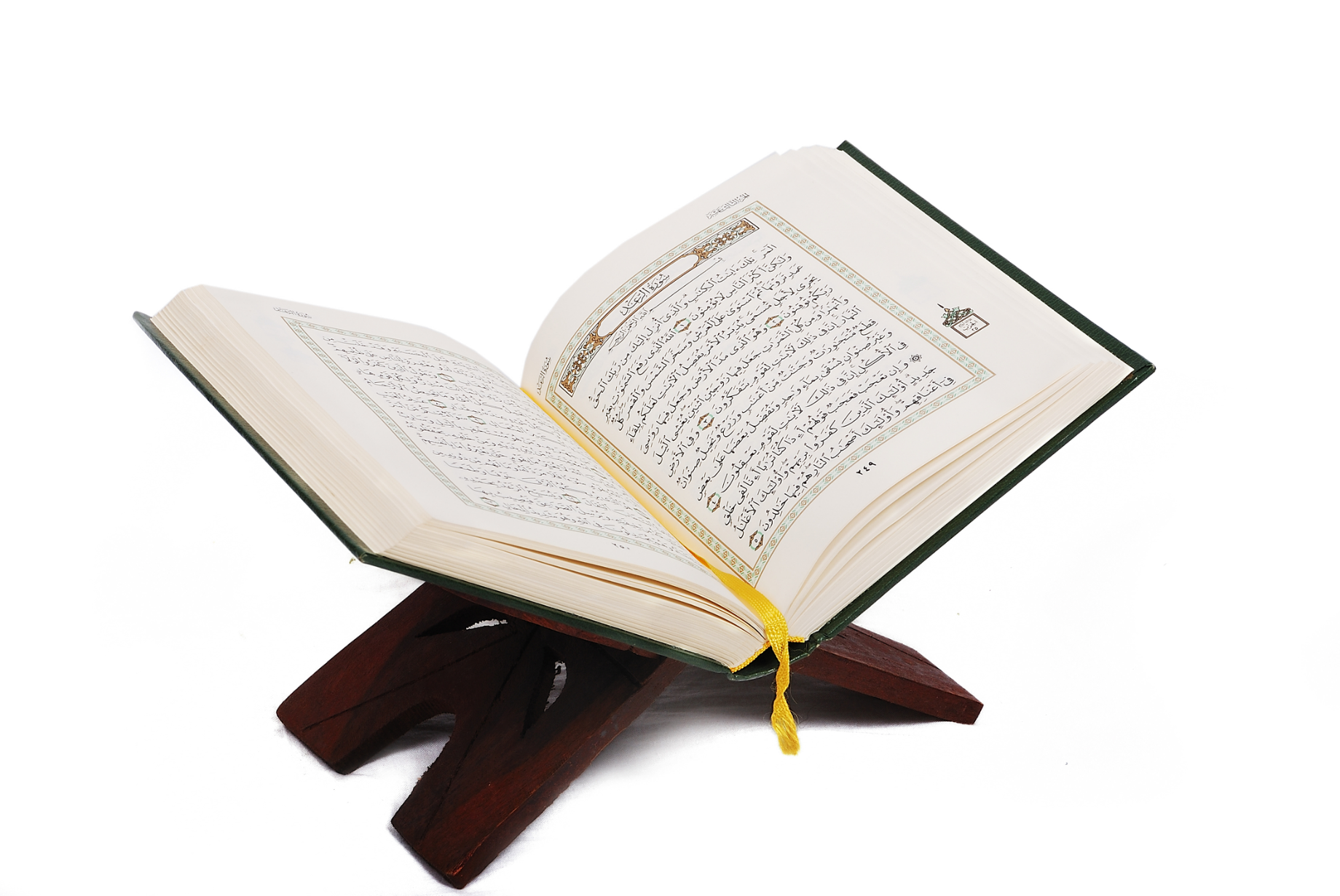 Felak suresi hakkında neler biliyorsunuz?
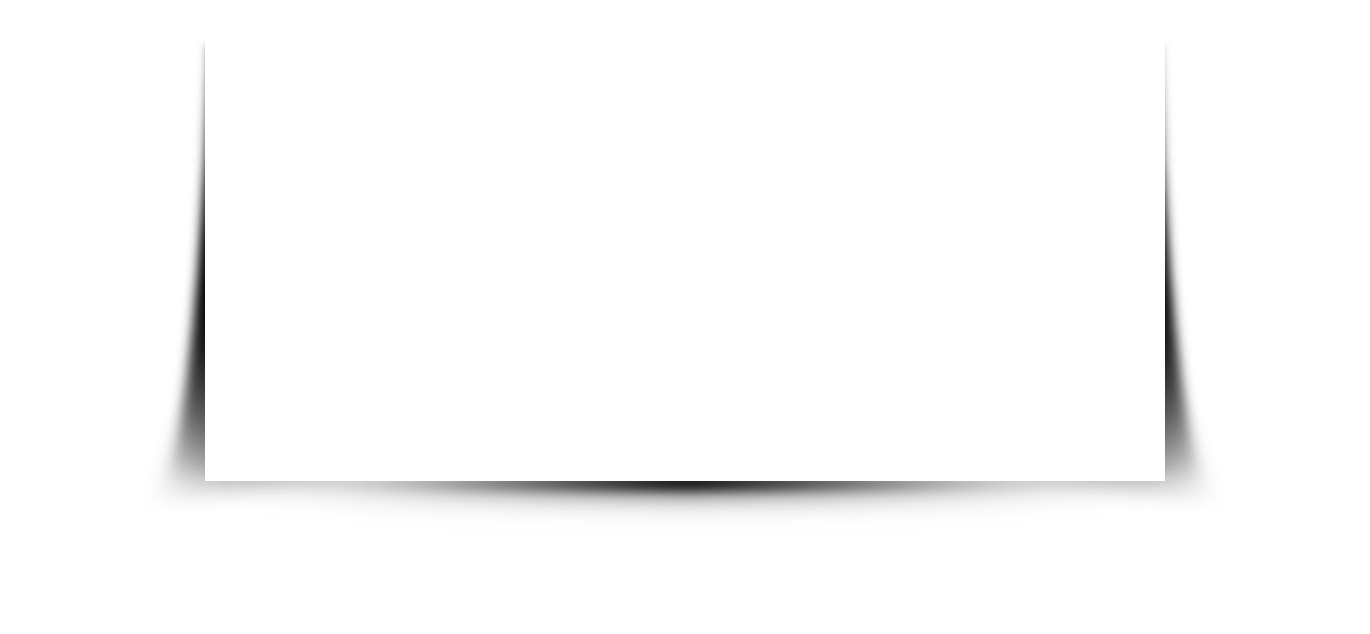 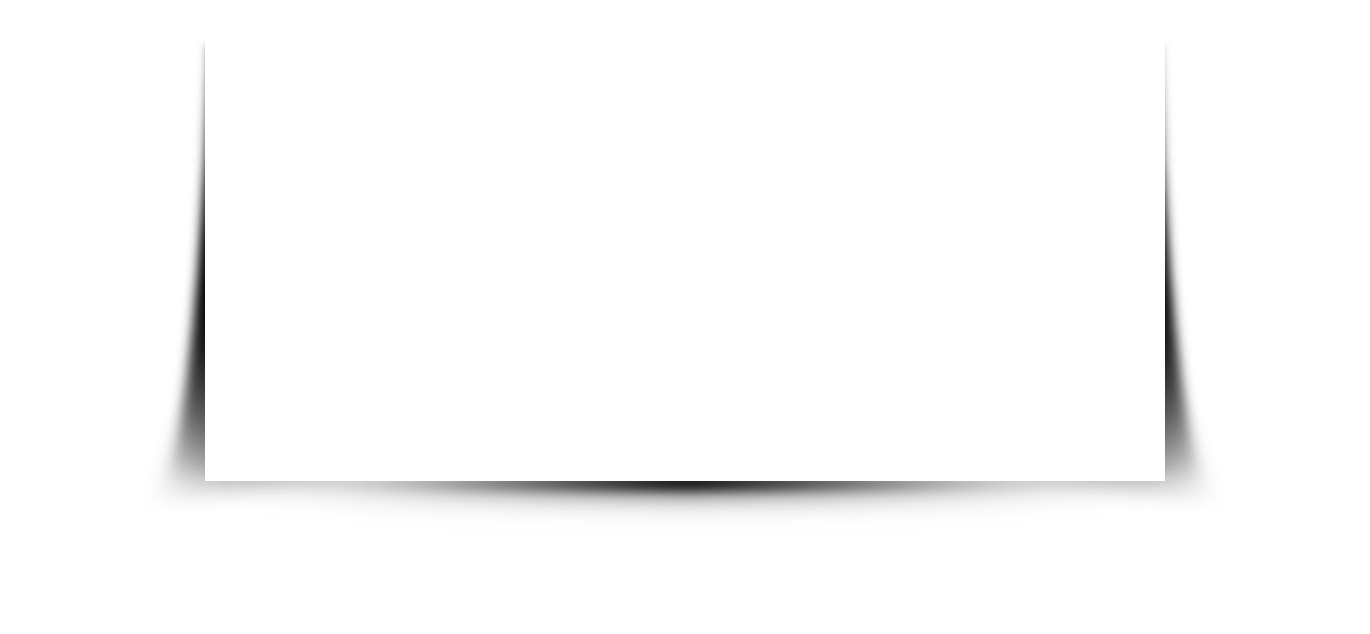 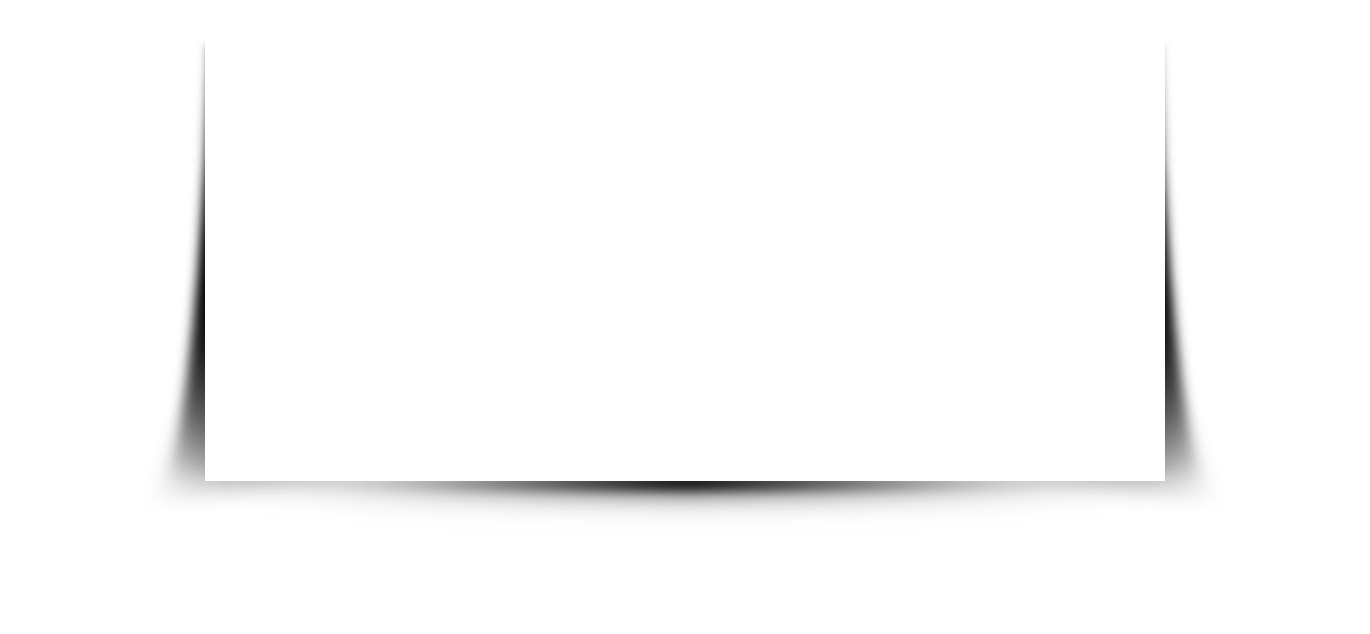 Felak Suresi İlgili Bilgiler
1
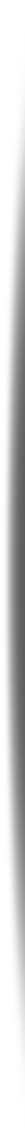 113: Kur’an’ın 113. suresidir.
2
Muavvizeteyn: Felak ve nas surelerine iki koruyucu anlamında Muavvizeteyn denir.
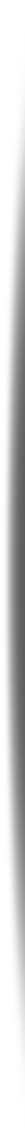 3
Felak: Sabah, sabahın aydınlığı demektir.
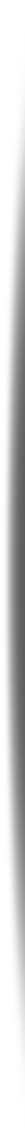 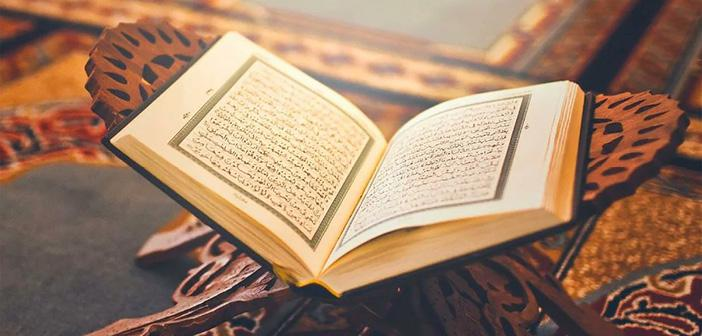 Felak suresi
113. sure
Kur’an-ı Kerim’den Felak suresini bulalım.
Felak suresi ile ilgili doğru olanları işaretleyelim.
Hz. Muhammed’in adı geçiyor.
Kur’an-ı Kerim’in son suresidir.
Namazdan söz eder.
Beş ayettir.
Namazlarda okunur.
113. suredir.
Felak sabahın aydınlığı demektir.
Kötülüklerden Allah’a (c.c.) sığınmamız gerektiğini  anlatıyor.
✓
✓
✓
X
✓
X
✓
X
Video izliyoruz
http://youtube.com/watch?v=qHPNKJfL1cQ
Felak Suresi Okunuşu
Bismillâhirrahmânirrahîm.
Kul eûzü birabbil felak. 
Min şerri mâ halak. 
Ve min şerri ğâsikın izâ vekab. 
Ve min şerrinneffâsâti fil ukad. 
Ve min şerri hâsidin izâ hased.
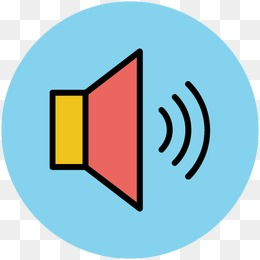 Felak suresini dinlemek için tıklayınız
Karışık şekilde verilen Felak suresini sıralayınız
Felak Suresi
Min şerri mâ halak.
Bismillahirrahmânirrahîm
Kul eûzü birabbil felak.
Ve min şerri ğâsikın izâ vekab.
Min şerri mâ halak.
Bismillahirrahmânirrahîm
Ve min şerri ğâsikın izâ vekab.
Ve min şerri hâsidin izâ hased.
Ve min şerrinneffâsâti fil ukad.
Kul eûzü birabbil felak.
Ve min şerrinneffâsâti fil ukad.
Ve min şerri hâsidin izâ hased.
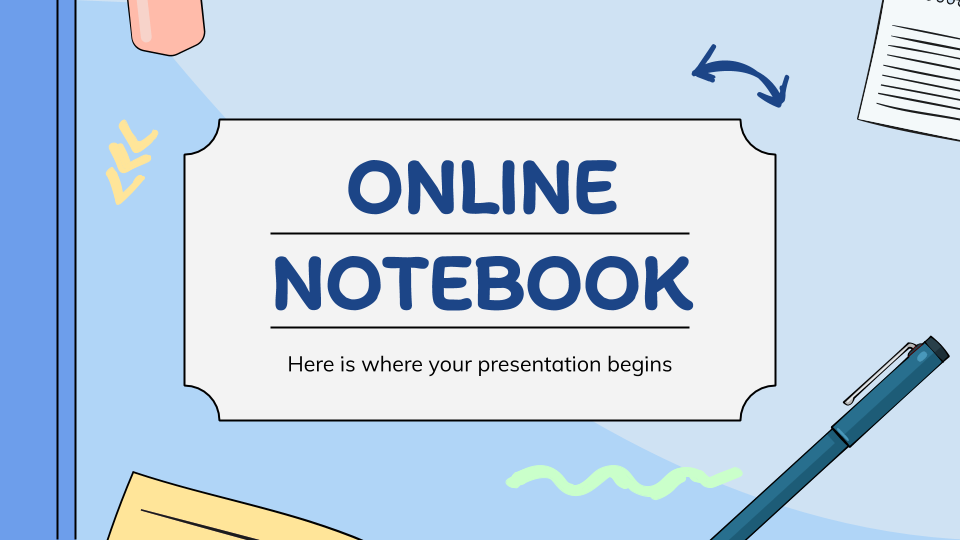 Etkinlik için tıklayınız
Etkinlik yapıyoruz
www.dindersimateryal.com
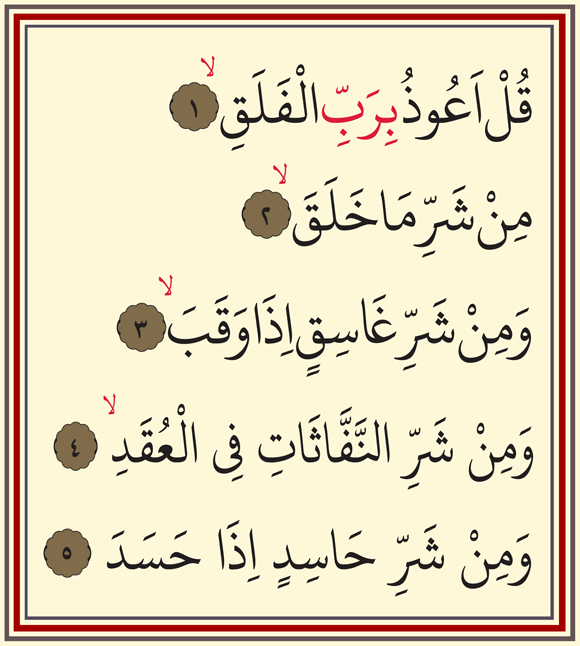 “De ki: Yarattığı şeylerin şerrinden karanlığı çöktüğü zaman gecenin şerrinden, düğümlere üfleyen (büyücülerin) şerrinden, haset ettiği zaman hasetçinin şerrinden, sabahın Rabb’ine sığınırım.” 
Felak Suresi, 1-5. ayetleri
Felak suresine göre hangi kötülüklerden Allah’a (C. C.) sığınıyoruz?
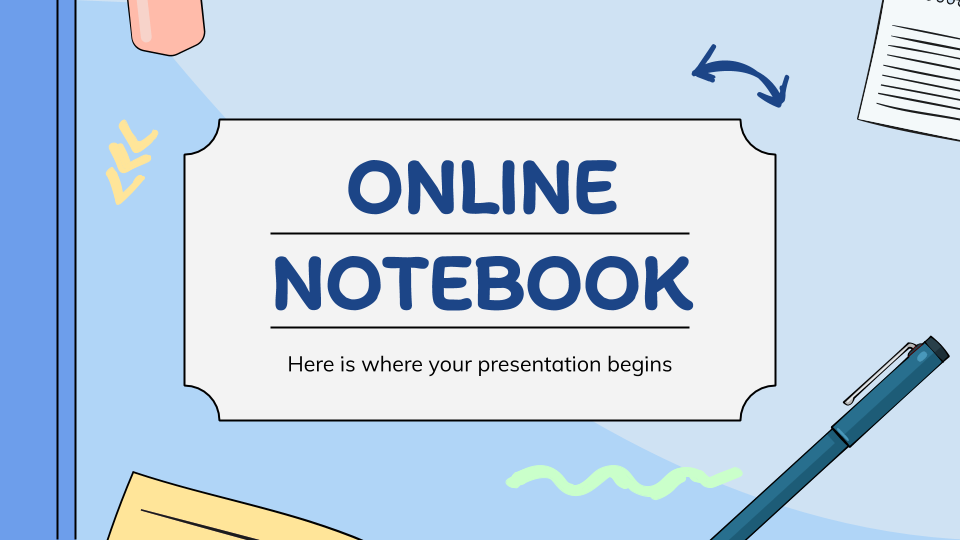 Etkinlik için tıklayınız
Etkinlik yapıyoruz
www.dindersimateryal.com
Aşağıdakilerden hangisi Felak suresinin anlamında geçer? İşaretleyelim.
Kötülere ve kötülüklere karşı Allah’tan yardım istenmelidir.
✓
Kıskançlıktan Allah’a sığınmamız gerekir.
✓
Görünür görünmez kötülüklerden insanlar Allah’a (c.c.) sığınmalıdır.
Peygamberlere iman etmemiz gerektiğinden söz etmektedir.
X
✓
Şerr kötülük demektir.
Namazlarda okunan bir suredir.
✓
✓
Muhammed O’nun kulu ve elçisidir.
Allah insanı her türlü kötülükten koruyandır.
X
✓
Doğru yanlış
D
Y
1
Felak suresi Kur’an-ı Kerim’in son Suresidir.
D
Y
2
Felak suresi kötülük ve belalardan korunmak için okunur.
Allah (c.c.) dilemedikçe hiç kimse, bir başkasına zarar veremez.
D
Y
3
Nâs suresine, Felak suresi ile birlikte “Muavvizeteyn sureleri” denilmektedir.
D
Y
4
Felak suresinde kötü insanların şerrinden Allah’a (c.c.) sığınılması gerektiği hatırlatılmaktadır.
D
Y
5
Felak suresinde cinler ve diğer görünmez varlıkların özellikleri anlatılmaktadır.
D
Y
6
Yarattığı şeylerden gelebilecek kötülüklerden Rabb’ine sığınırım
Karanlığı çöktüğü zaman gecenin şerrinden
İnsanların kalplerine vesvese veren
Kıskanç kişinin şerrinden!
1. Yukarıdakilerden hangisi Felak suresinin anlamında geçmez?
A
x
III, IV
II, III
Yalnız III
IV, I, III
B
x
C
✔
D
x
2. Muavvizeteyn denilen sure çifti aşağıdakilerden hangisidir?
Doğru cevabı tıklayınız
A
x
Nas- İhlas
Nas-Kevser
Nas-Felak
Nas-Fatiha
B
x
C
x
D
✔
Kazanım testi (MEB)
“De ki sabahın Rabb’ine sığınırım; yarattığı şeylerden gelebilecek kötülüklerden; karanlığı çöktüğü zaman gecenin şerrinden; düğümlere üfürenlerin şerrinden; bir de kıskandığı vakit kıskanç kişinin şerrinden!” (Felak suresi)  Bu sureden,
Kötülüğe iyilikle karşılık verilmelidir.   
İyilik yaygınlaştırılmalı, kötülük engellenmelidir. 
Kötülere ve kötülüklere karşı Allah’tan yardım istenmelidir.
3. hususlarından hangilerine ulaşılabilir?
A
x
II, III
II, III
Yalnız III
I, III
B
x
C
✔
D
x
Kazanım testi (MEB)
MUSTAFA YILDIRIM
DİN KÜLTÜRÜ VE AHLAK BİLGİSİ ÖĞRETMENİ
www.dindersimateryal.com
mustafayil34
t.me/Dindersimateryalcom